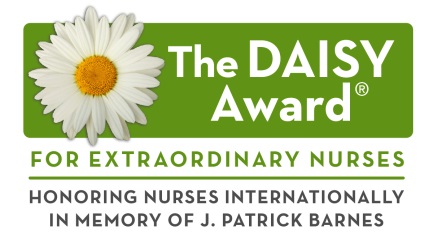 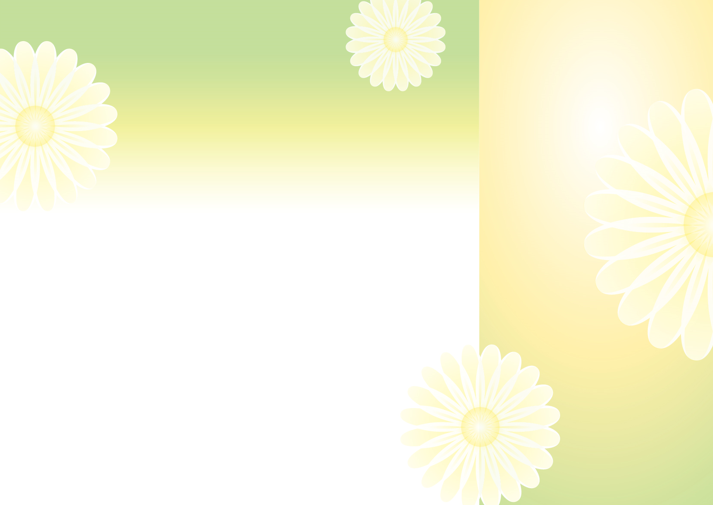 Want to Say Thank You to Your Nurse?
Share Your Story!
 
The DAISY (Diseases Attacking the Immune SYstem) Award is an international recognition program that honors and celebrates the skillful, compassionate care nurses provide every day. The DAISY Foundation was established by the family of J. Patrick Barnes after he died from complications of the auto-immune disease ITP in 1999. During his hospitalization, they deeply appreciated the care and compassion shown to Patrick and his entire family. When he died, they felt compelled to say “thank you” to nurses in a very public way. Please say thank you by sharing your story of how a nurse made a difference you will never forget!
 
I would like to thank my nurse (name): ___________________________________ from the ______________. 
 
Please describe a specific situation or story that demonstrates how this nurse made a meaningful difference in 
your care. 
_____________________________________________________________________________________________
_____________________________________________________________________________________________
_____________________________________________________________________________________________
_____________________________________________________________________________________________
_____________________________________________________________________________________________
_____________________________________________________________________________________________
_____________________________________________________________________________________________
_____________________________________________________________________________________________
_____________________________________________________________________________________________
_____________________________________________________________________________________________
_____________________________________________________________________________________________
_____________________________________________________________________________________________
More space on back to continue your story
 
Thank you for taking the time to nominate an extraordinary nurse for this award! We’d love to include you in the celebration if your nurse is selected for a DAISY Award. Please tell us a little about yourself.

 
Your Name ________________________     Date of nomination:_______________
 
Phone_____________________________     Email___________________________
 
I am (please check one):     
Patient	 Visitor	 RN	 MD	 Staff	 Volunteer

 

© DAISY Foundation 2016
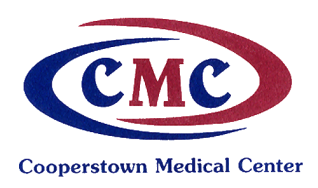 Please submit your nomination form to:
DAISY Committee- Cooperstown Medical Center
______________________________________________________________ 
______________________________________________________________ 
______________________________________________________________ 
______________________________________________________________ 
______________________________________________________________ 
______________________________________________________________ 
______________________________________________________________ 
______________________________________________________________ 
______________________________________________________________ 
______________________________________________________________ 
______________________________________________________________ 
______________________________________________________________ 
______________________________________________________________ 
______________________________________________________________ 
______________________________________________________________ 
______________________________________________________________ 
______________________________________________________________ 
______________________________________________________________ 
______________________________________________________________ 
______________________________________________________________ 
______________________________________________________________ 
______________________________________________________________ 
______________________________________________________________ 
______________________________________________________________ 
______________________________________________________________ 
______________________________________________________________ 
______________________________________________________________ 
______________________________________________________________ 
______________________________________________________________ 
______________________________________________________________ 

 
 
If you have any questions, please contact: Denise Beaver-Eslinger, RN at 701-797-2221
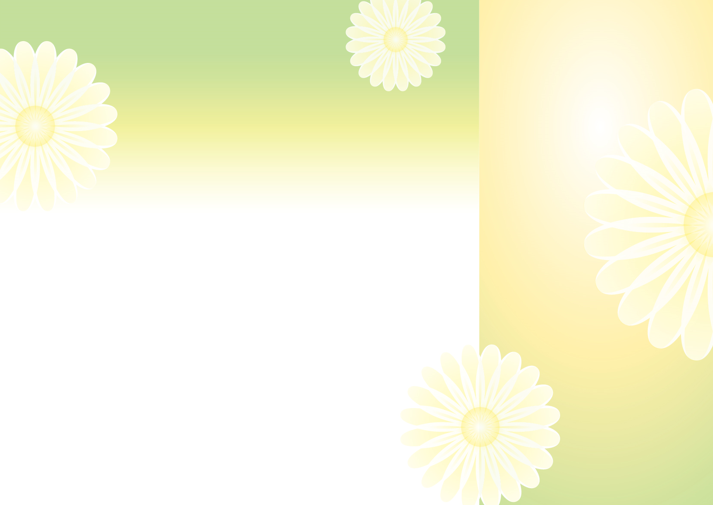